11.04.2010
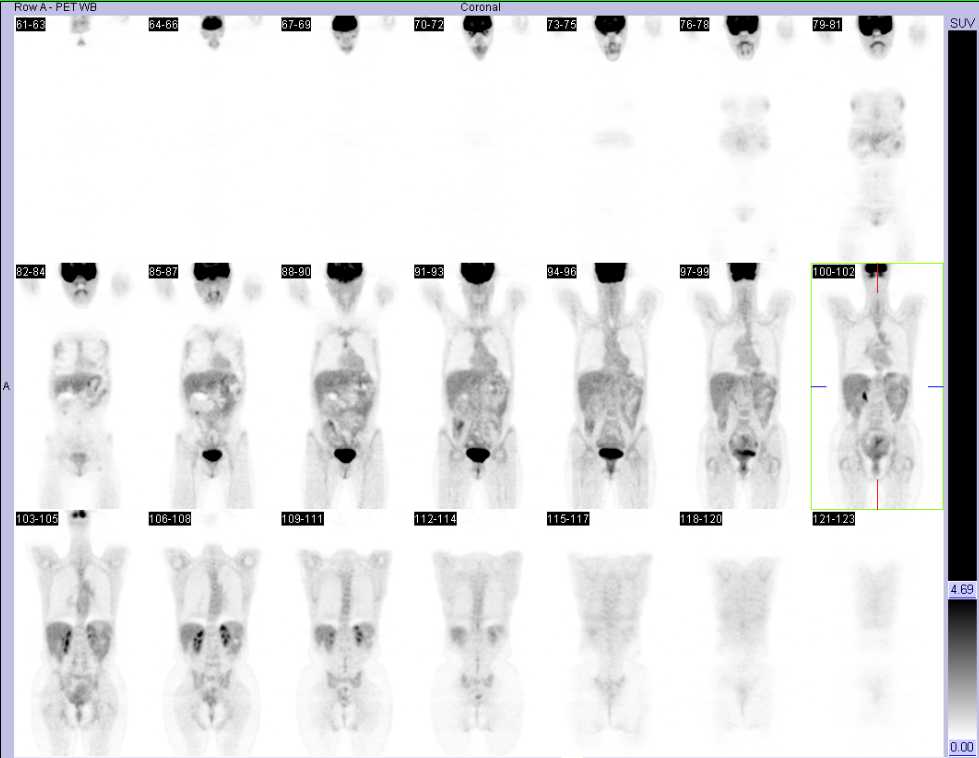 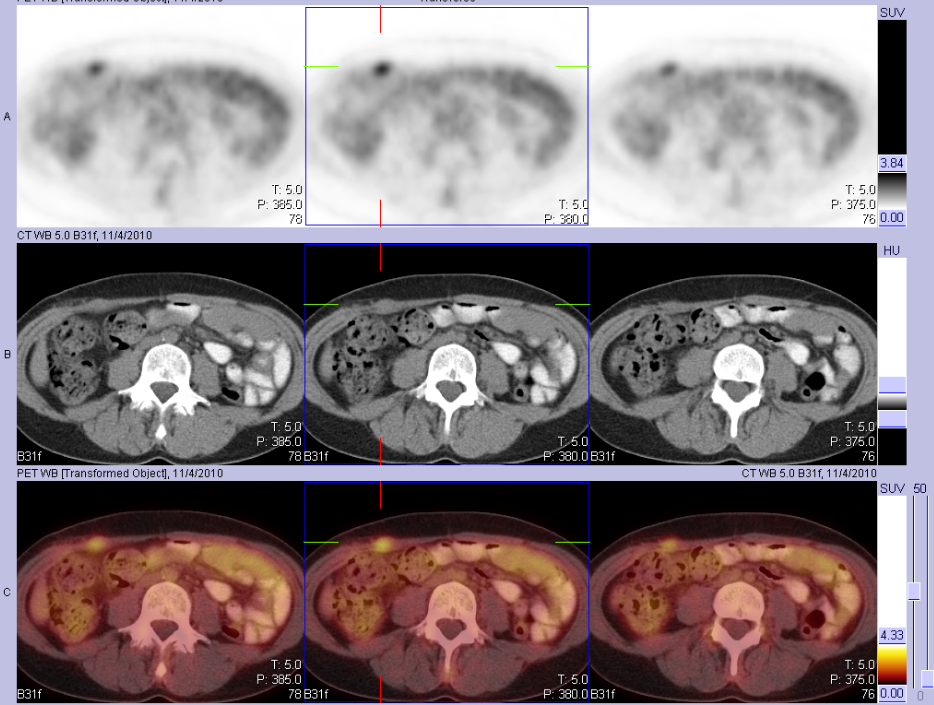 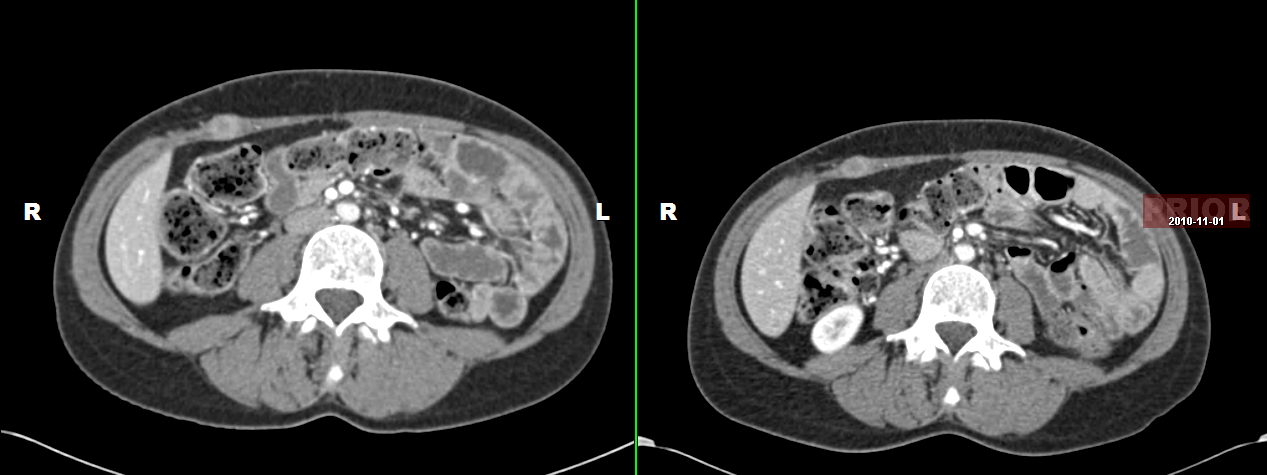